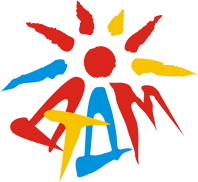 Активные формы воспитания бережного отношения к культуре родного города, страны и отражение через творческие работы учащихся
Пахоменко Светлана Николаевна                                        
Попова  Наталья Анатольевна 
–  педагоги  дополнительного образования 
Дворца творчества детей и молодёжи
«Как у маленького деревца, заботливый садовник укрепляет корень, от мощности которого зависит жизнь растения на протяжении нескольких десятилетий, так и взрослый должен заботиться о воспитании у детей чувства безграничной любви к Родине»
                                                                                           Константин Дмитриевич Ушинский
2
Задачи:- воспитание у детей любви и привязанности к своей семье, дому, детскому саду, улице, городу;– формирование бережного отношения к природе и всему живому;– воспитание уважения к  своему труду и труду близких;– развитие интереса к русским традициям и промыслам родного края;– знакомство детей с достопримечательностями родного города;– развитие чувства ответственности и гордости за достижения родного города;– формирование чувства уважения к другим народам, их традициям.
АРТ – переменки
Это беседы о Родине, о родном городе, о природе родного края, об знаменитых людях родного города, об ветеранах ВОВ и войною интернациалистов.
Через изучение истории и традиций предков, воспитывается гордость и уважение к родной земле.
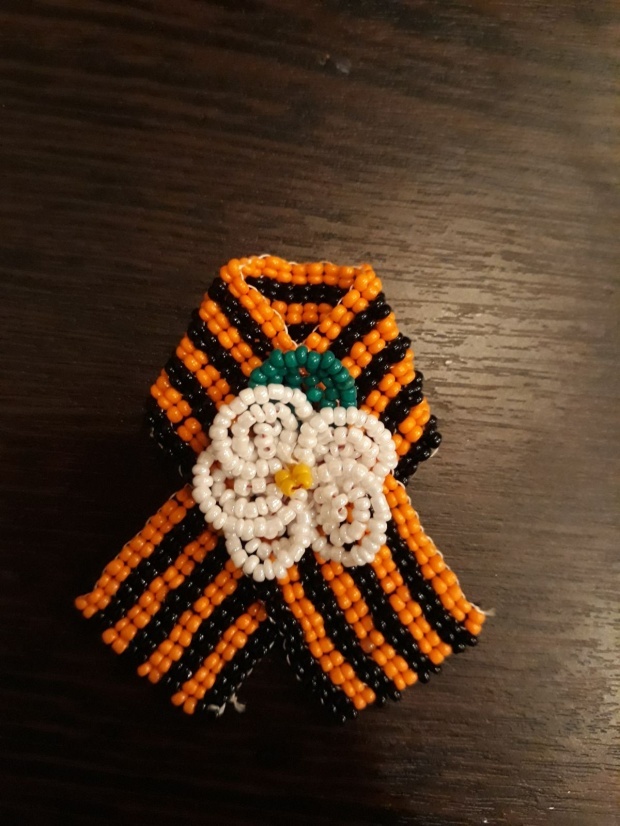 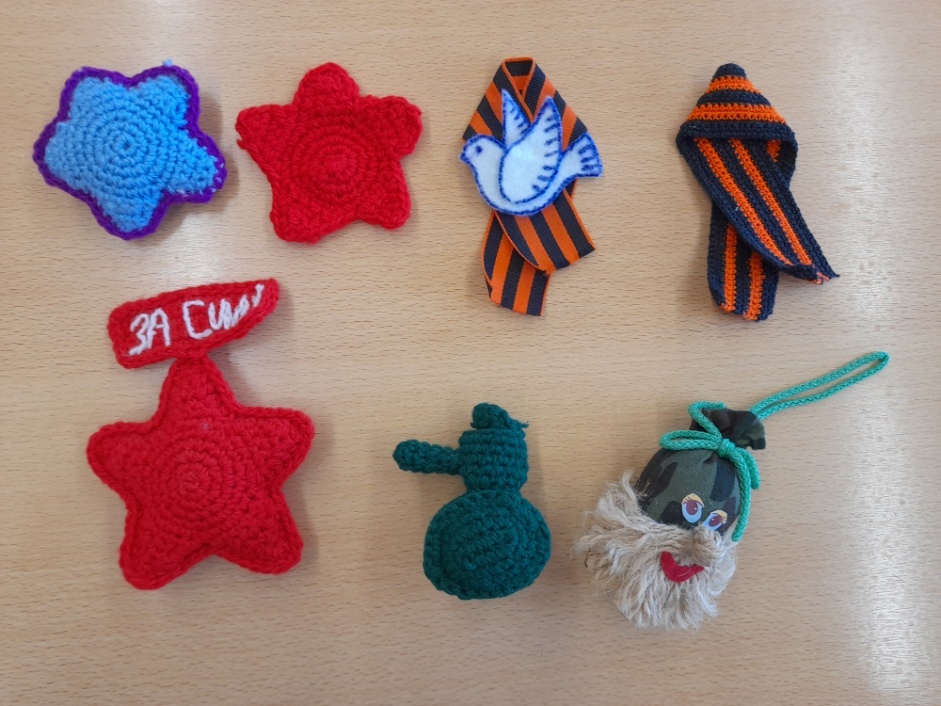 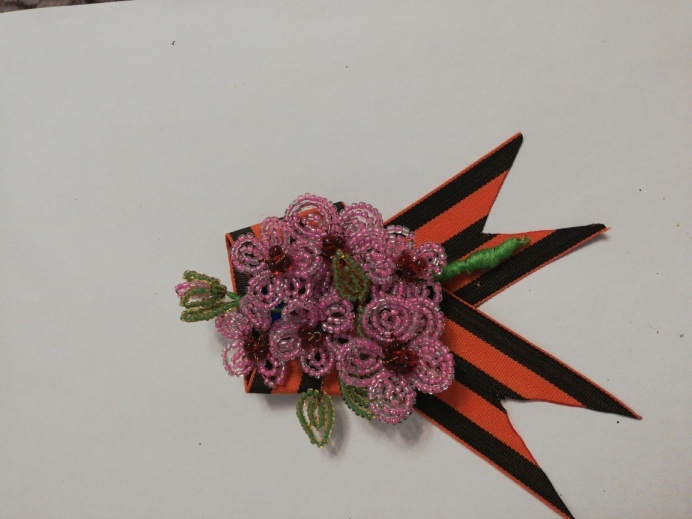 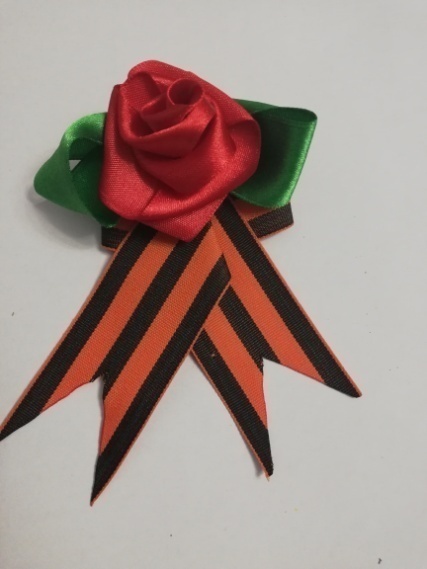 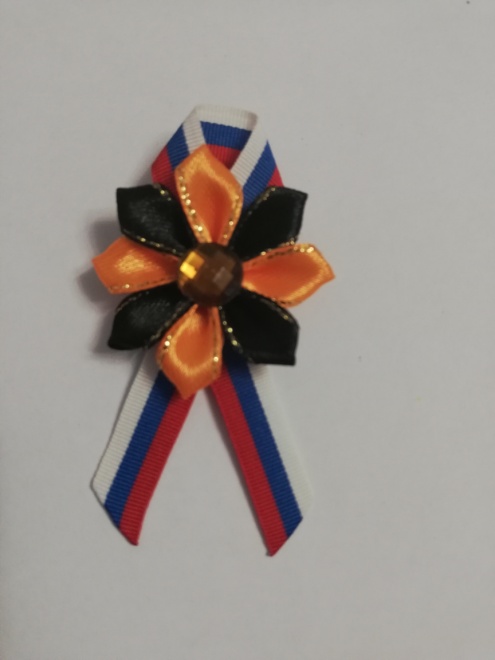 Экскурсии
Экскурсия - активная и эффективная форма приобщения детей  к истории и культуре родного города, направленная на патриотическое воспитание, благодаря которой, дети ближе узнают историю своей страны, культуру своего народа, его обычаи и традиции. Экскурсия дает подрастающему поколению возможность для повышения своего интеллектуального уровня, развития наблюдательности, способности воспринимать красоту окружающего мира, т.е. способствует многостороннему развитию ребенка.
Литературный музей-библиотеку братских авторов
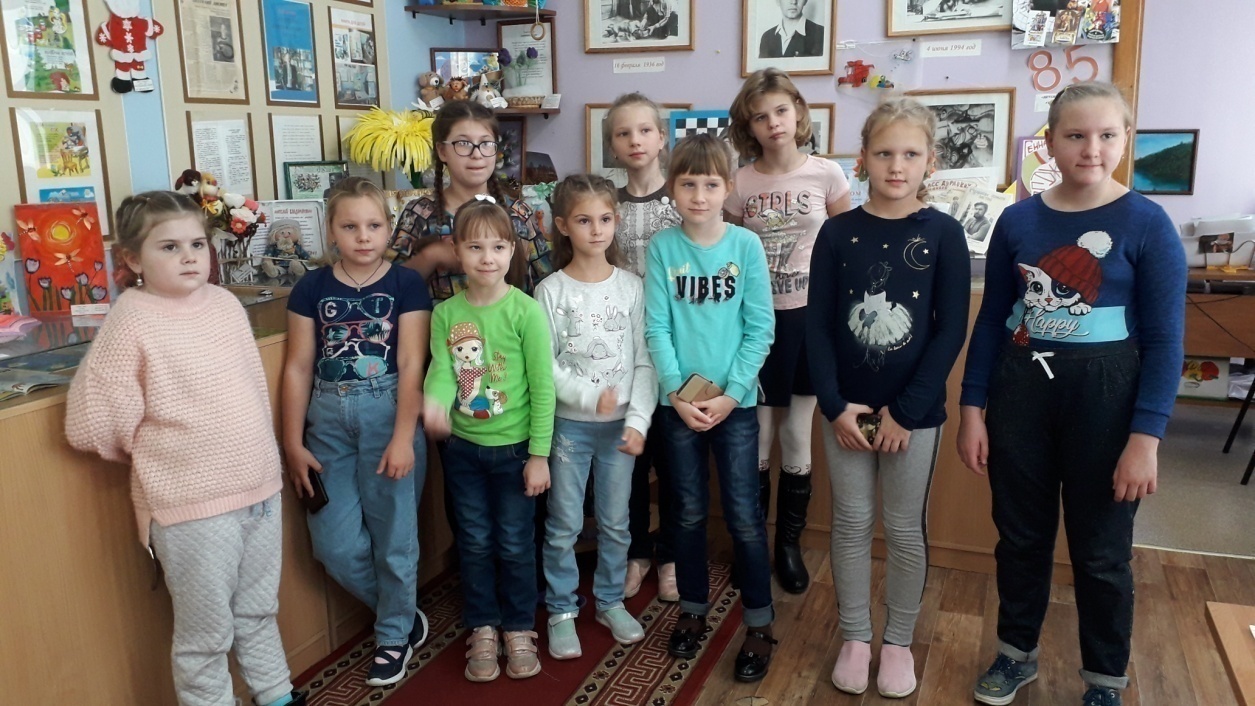 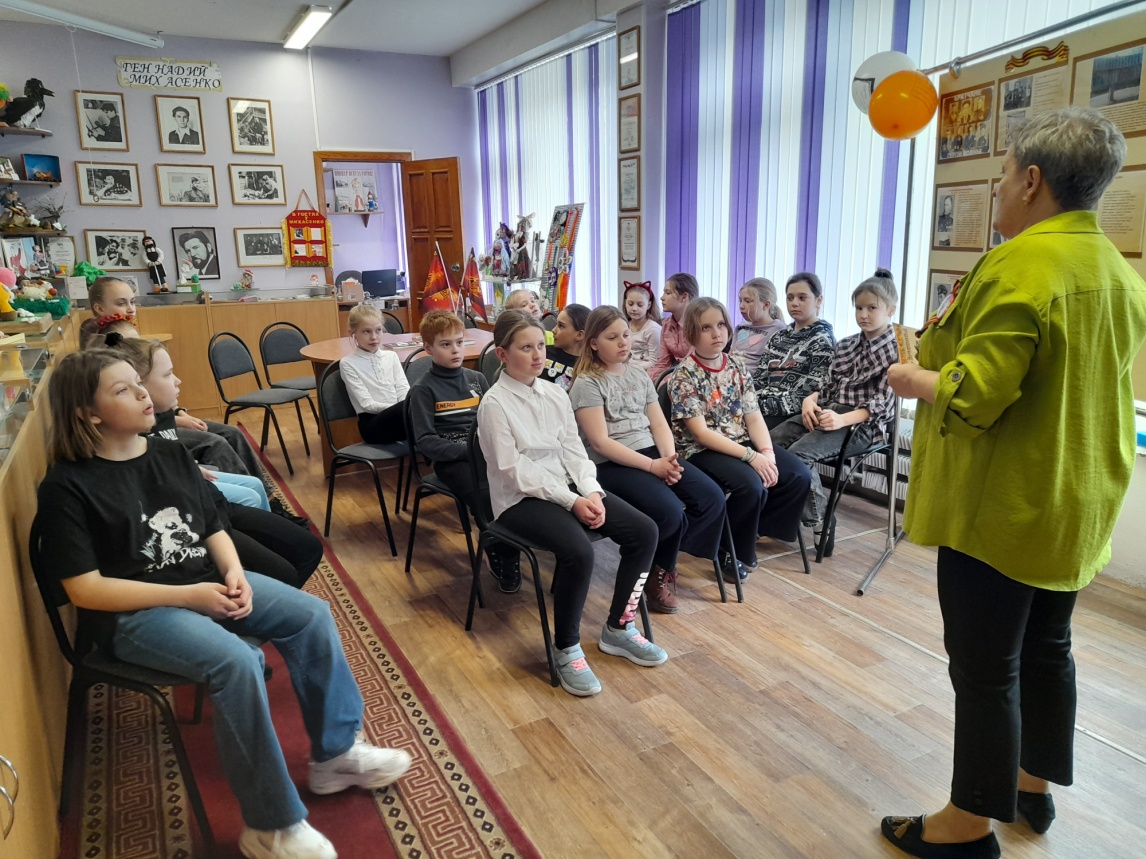 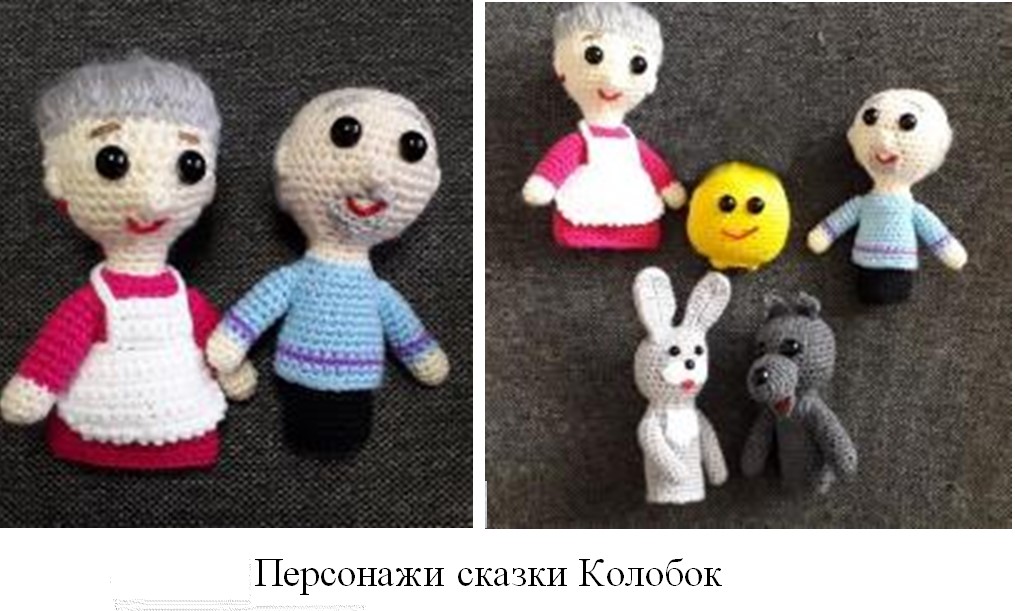 Экскурсия в Братский театр  кукол Тирлямы
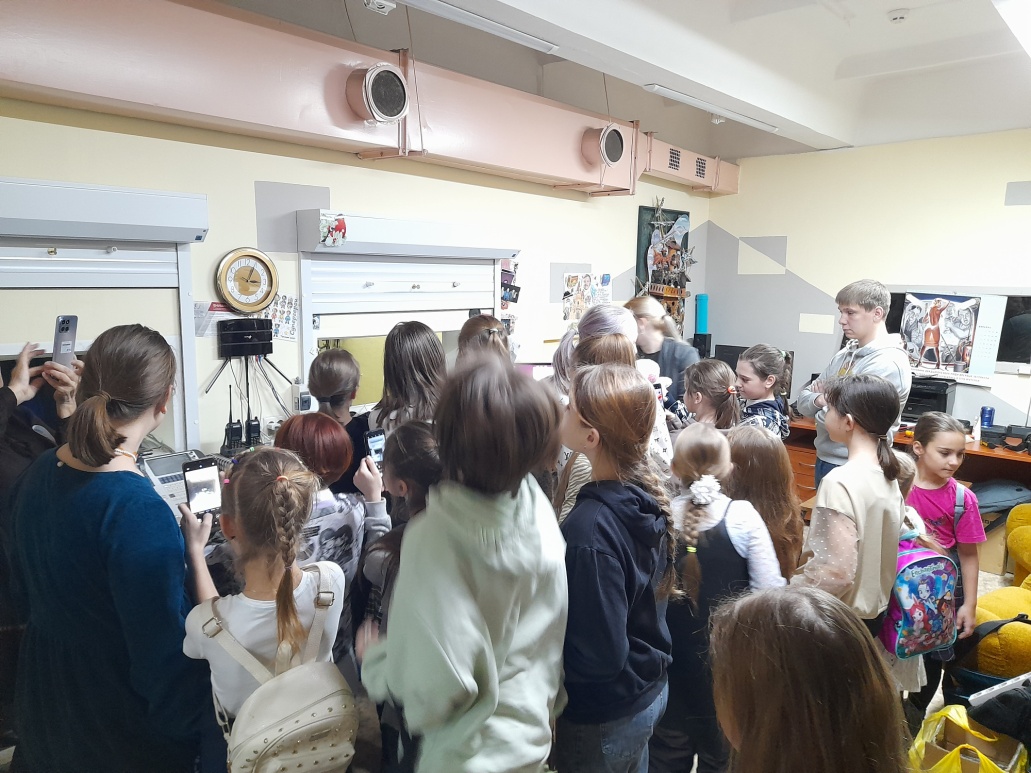 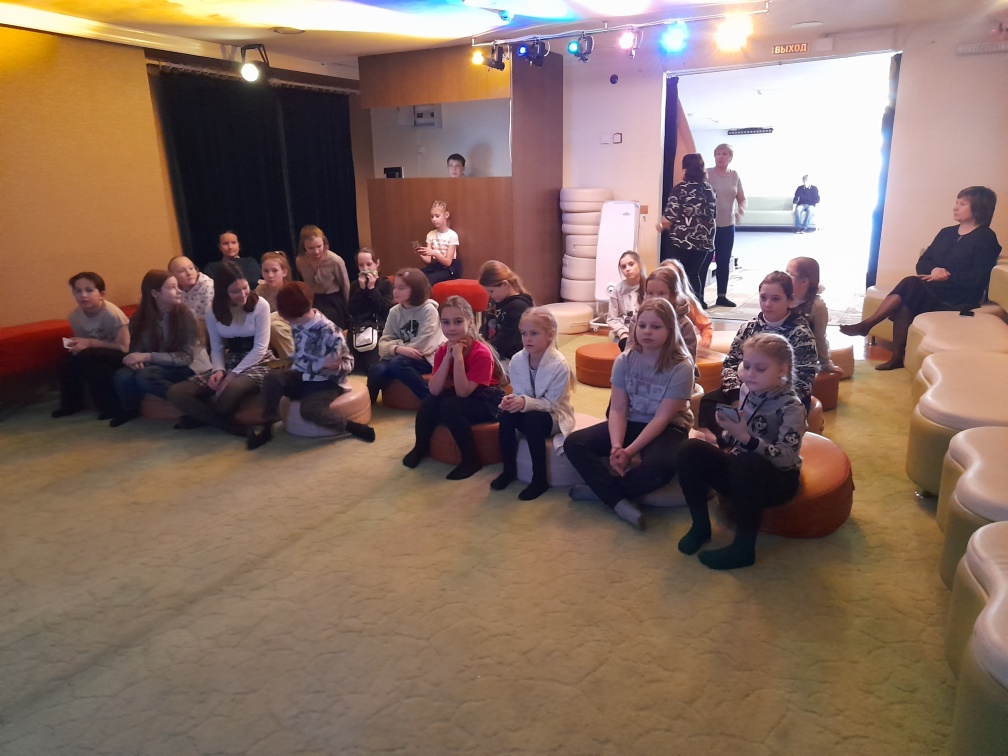 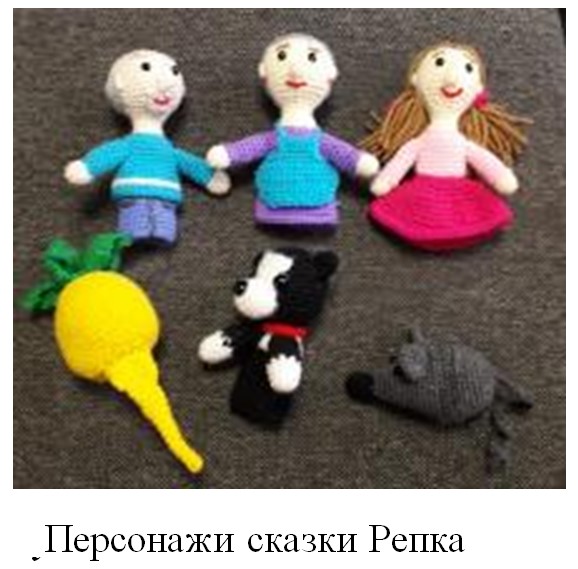 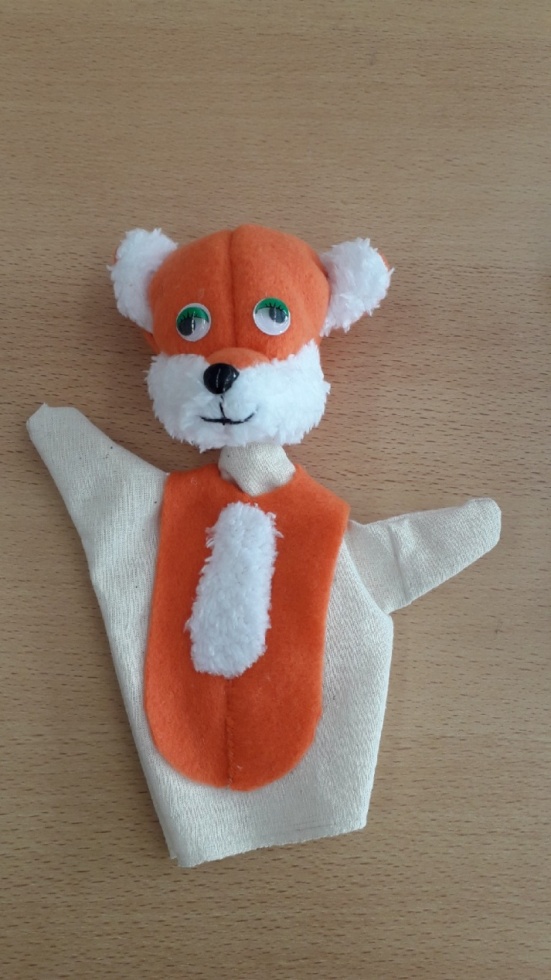 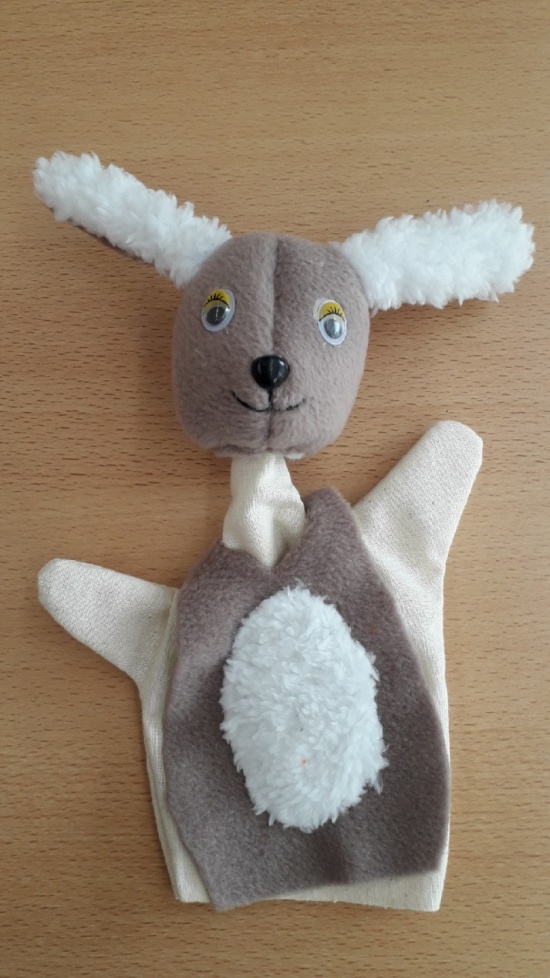 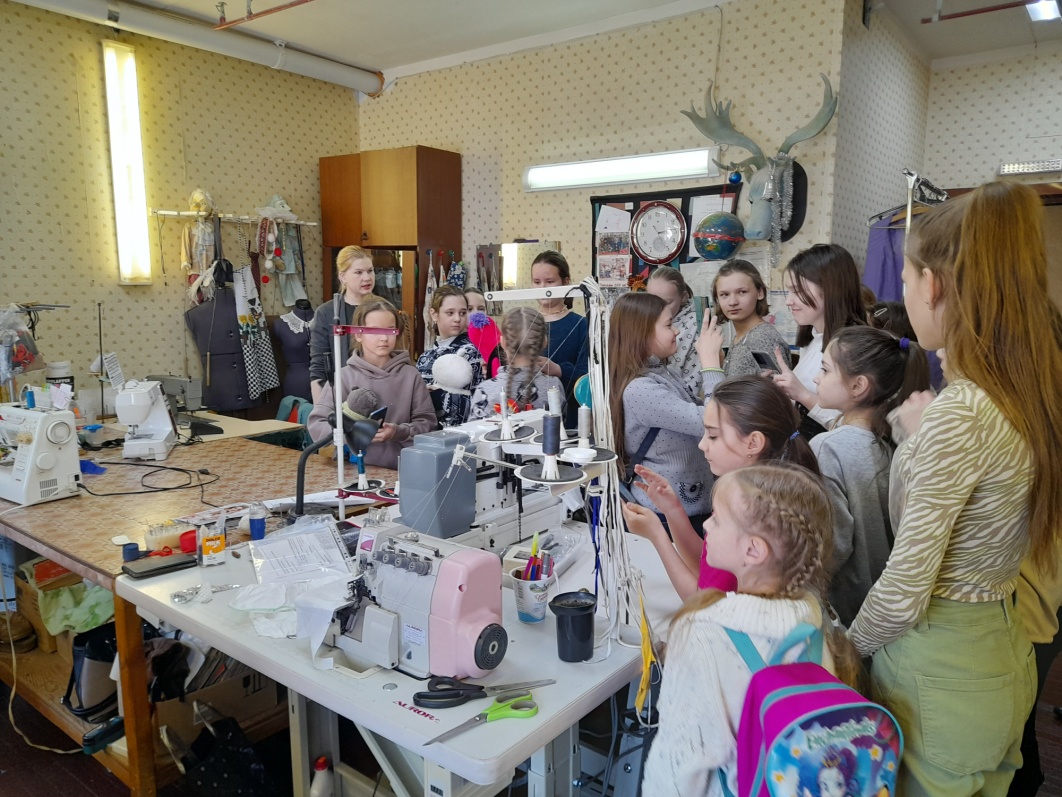 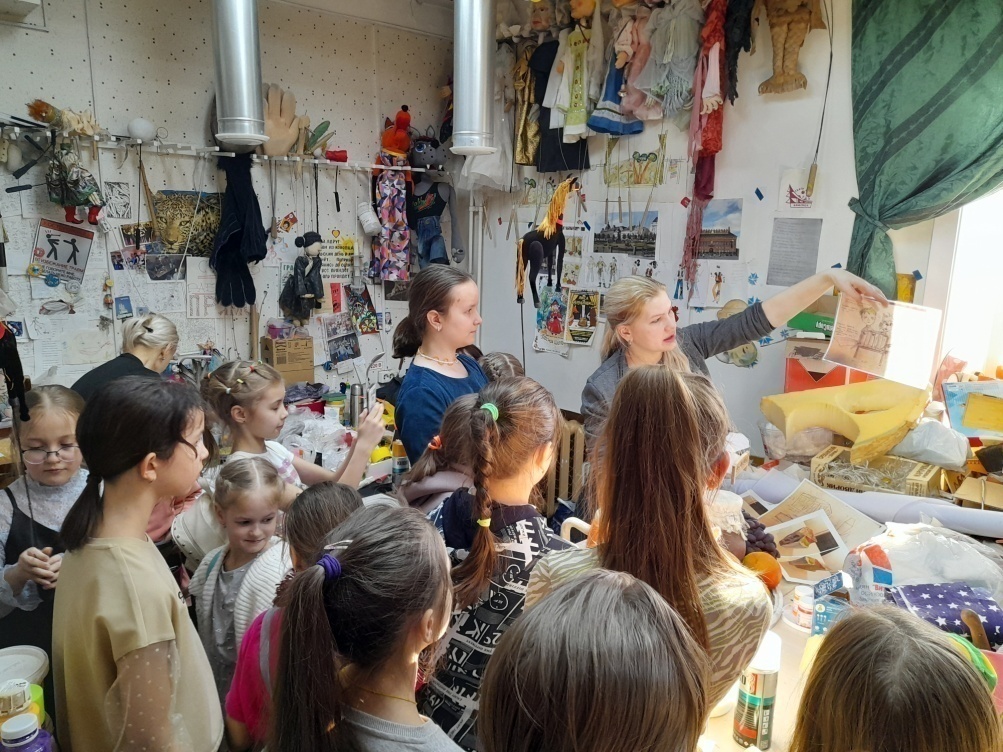 Художественный выставочный зал «Братского городского объединенного музея истории освоения Ангары»
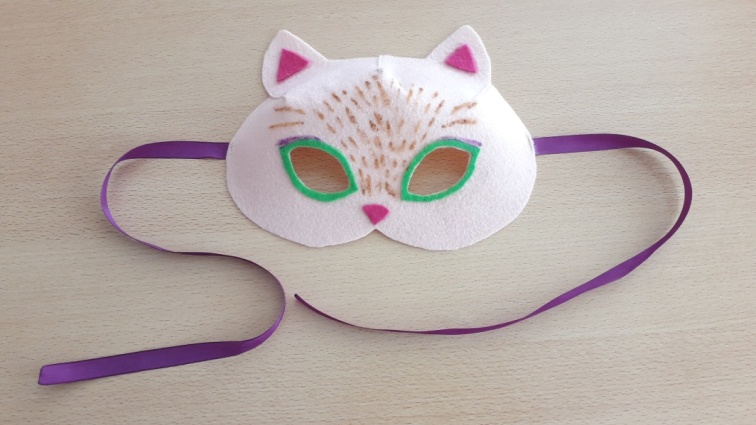 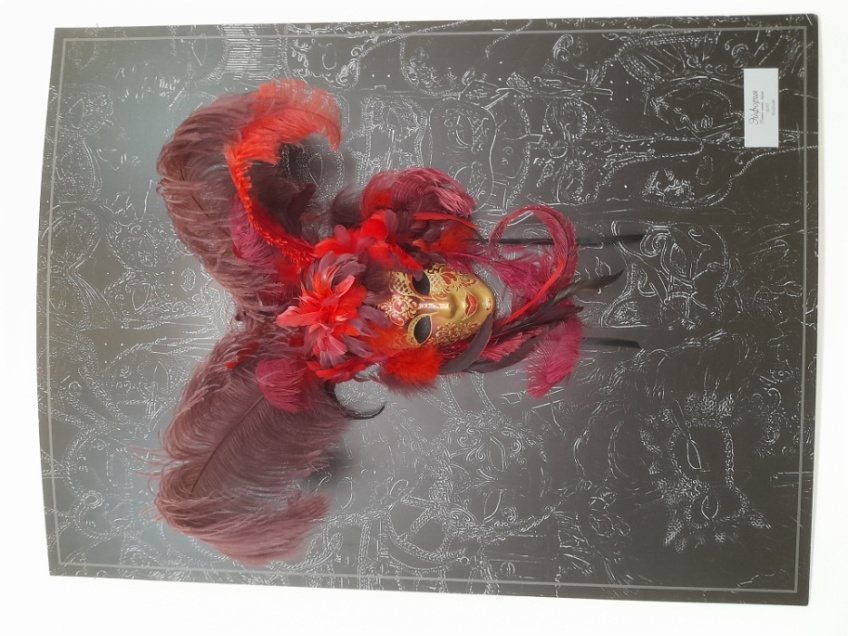 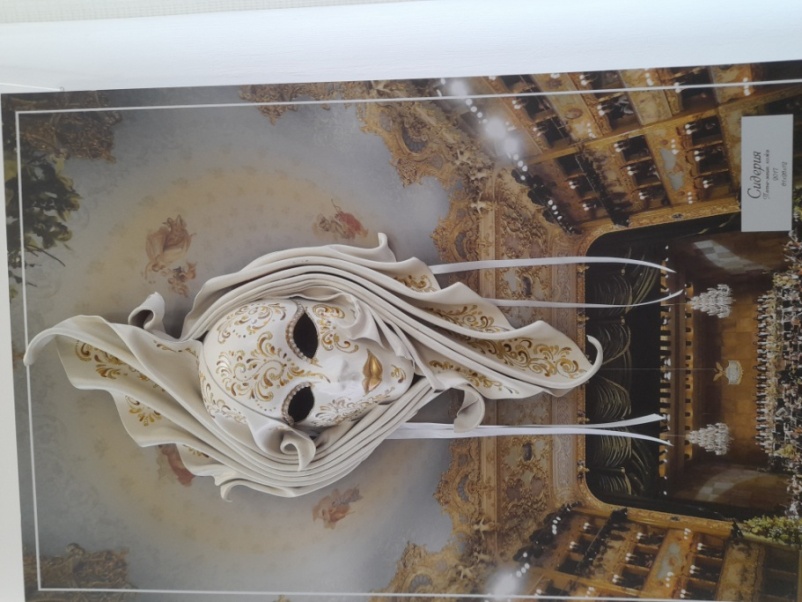 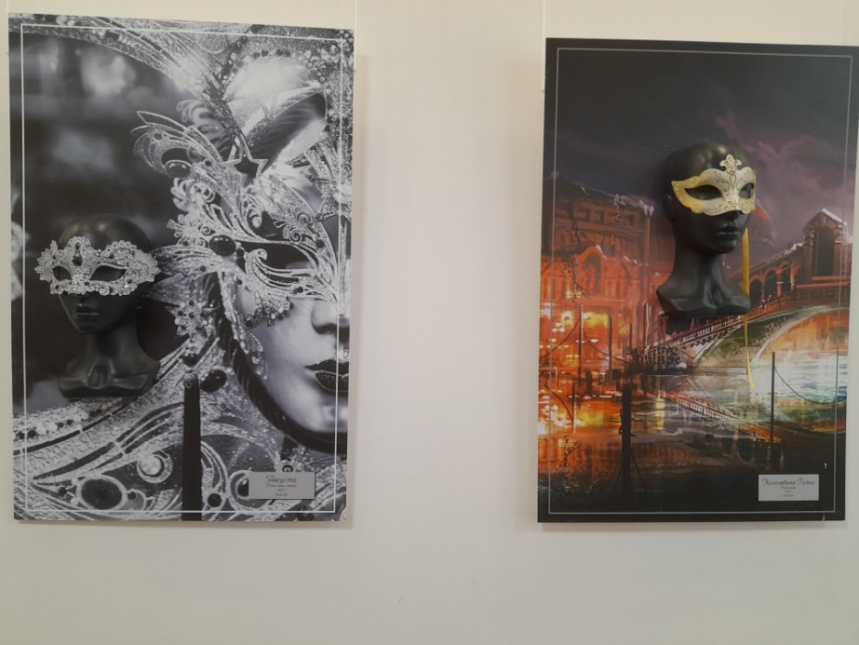 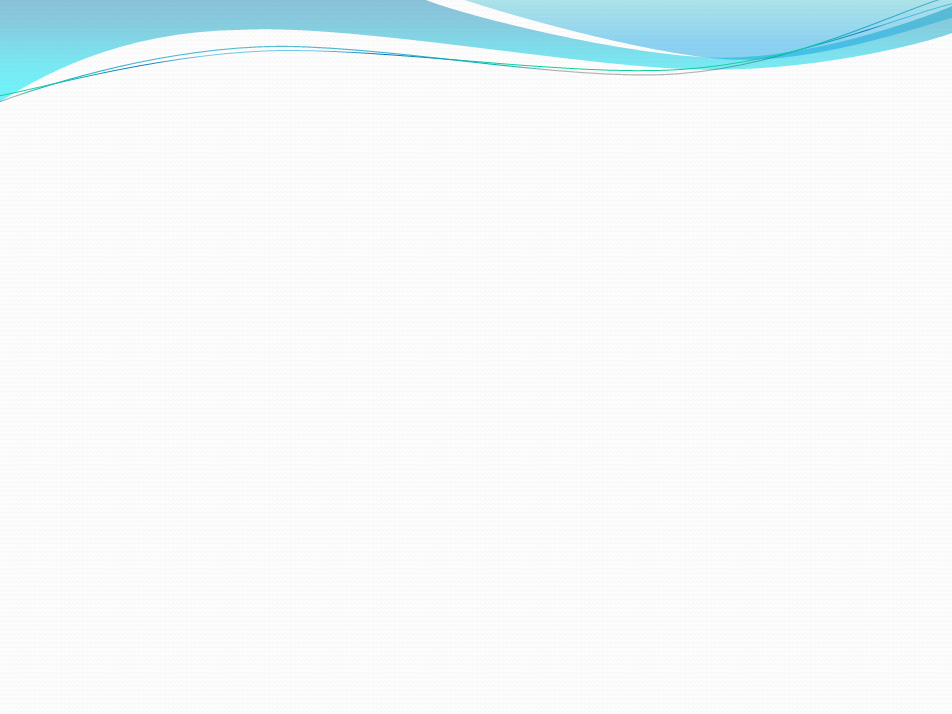 Художественный выставочный зал
Художественный выставочный зал
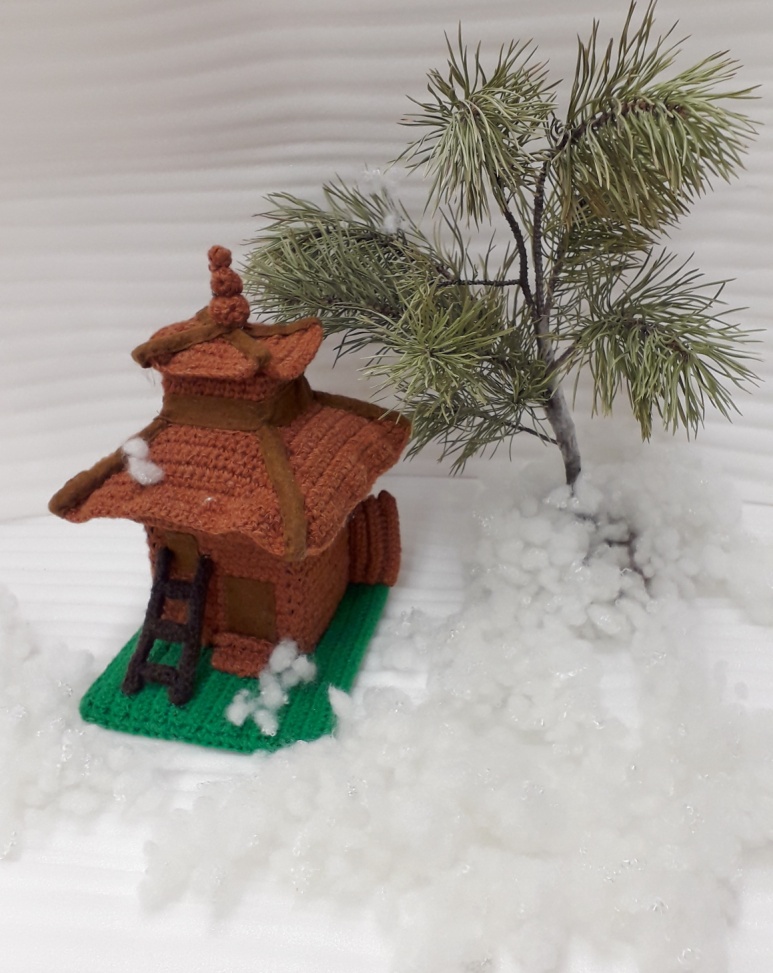 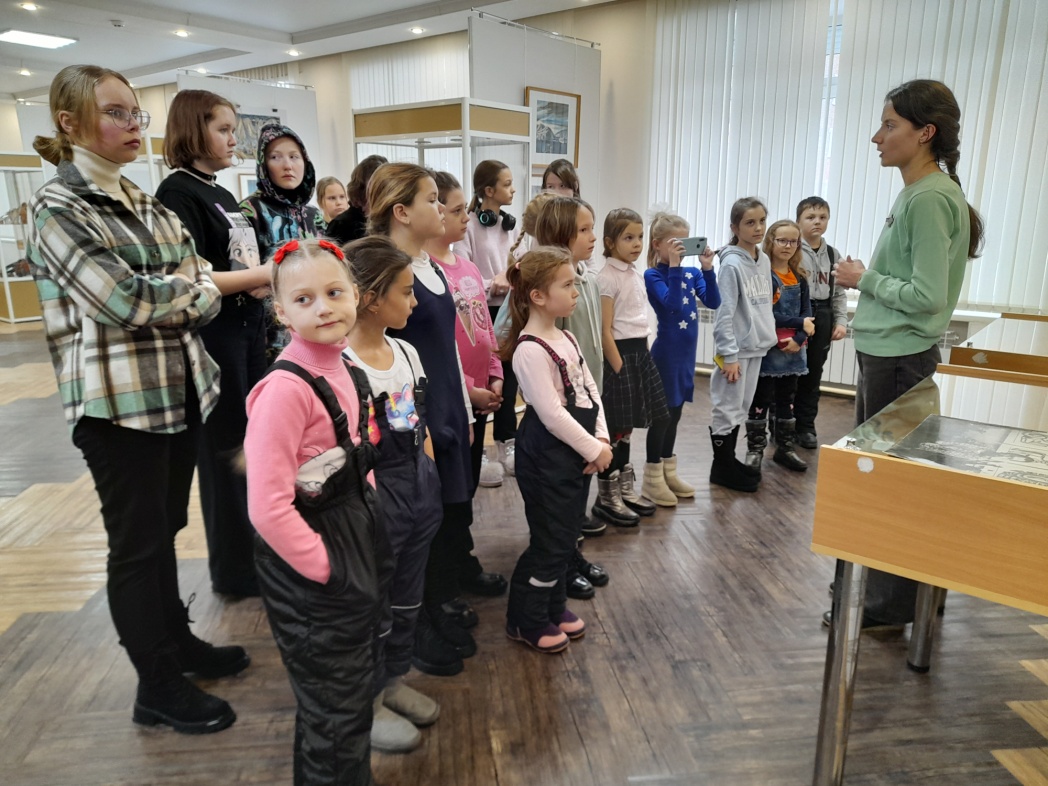 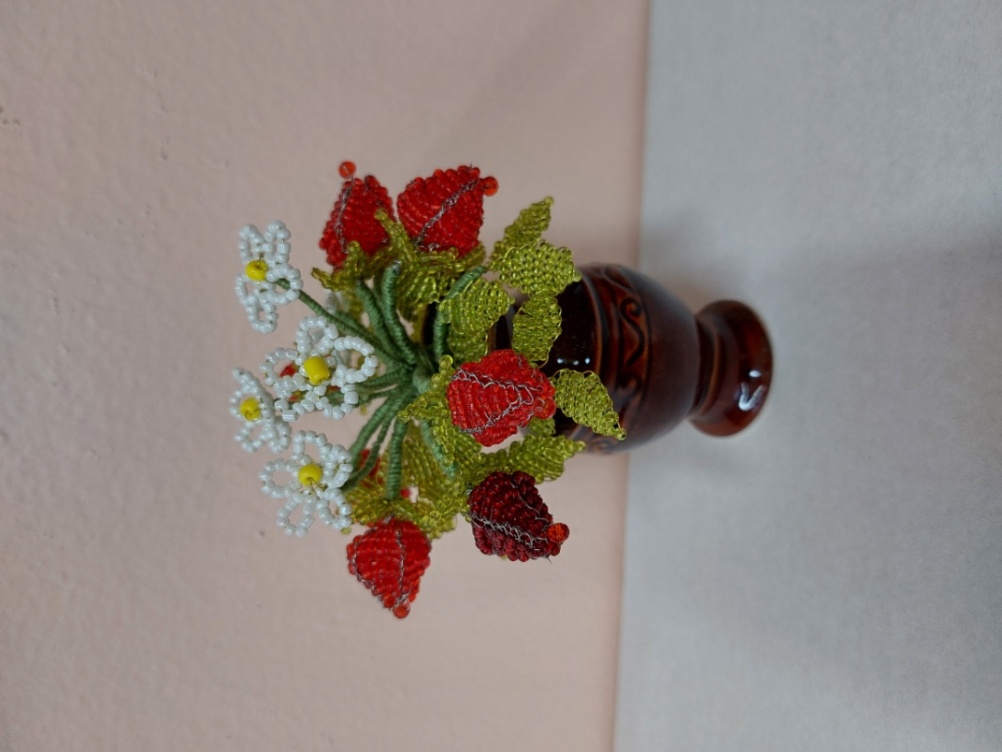 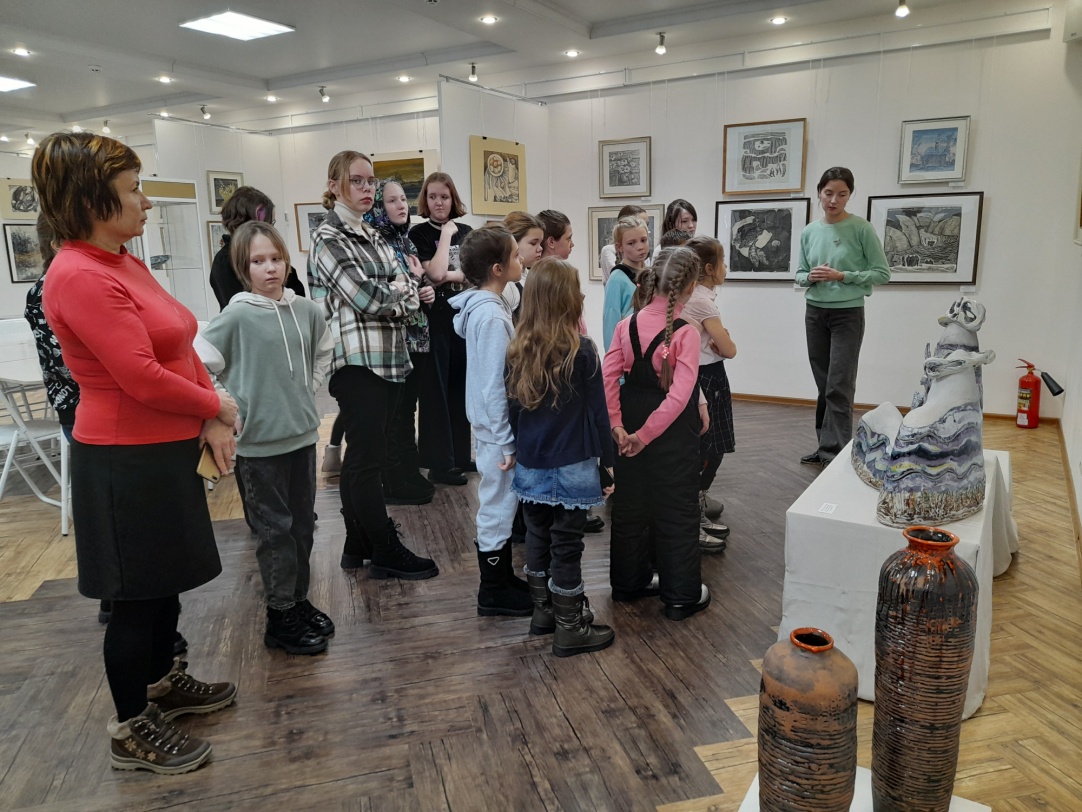 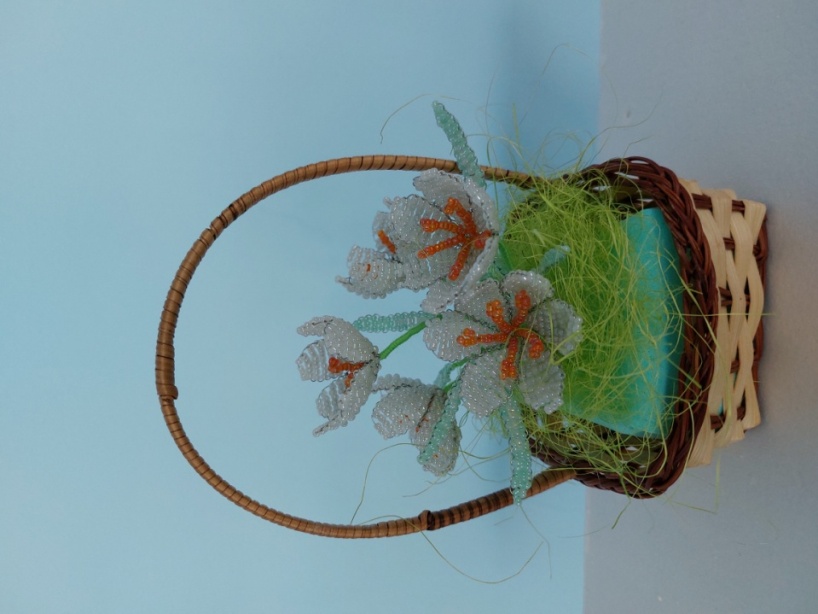 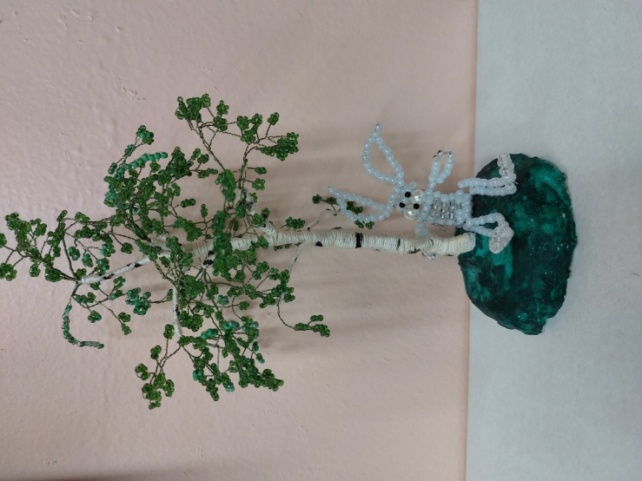 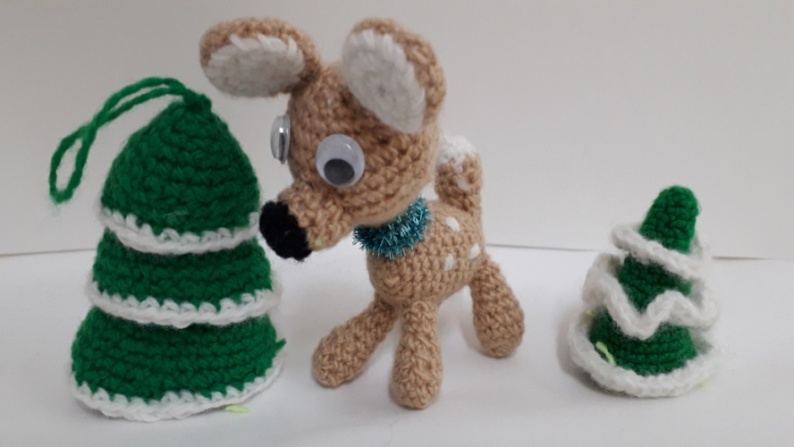 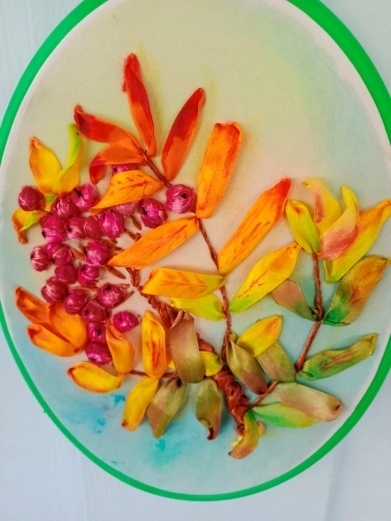 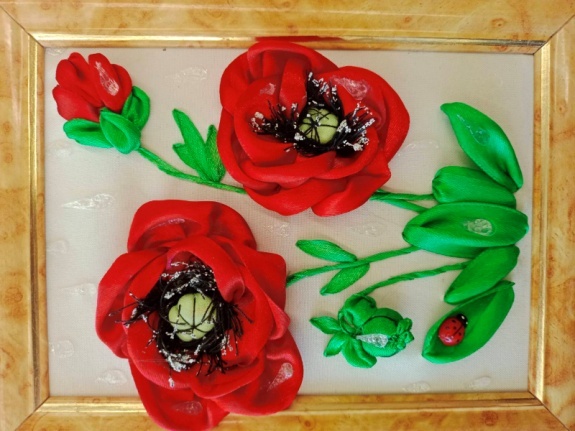 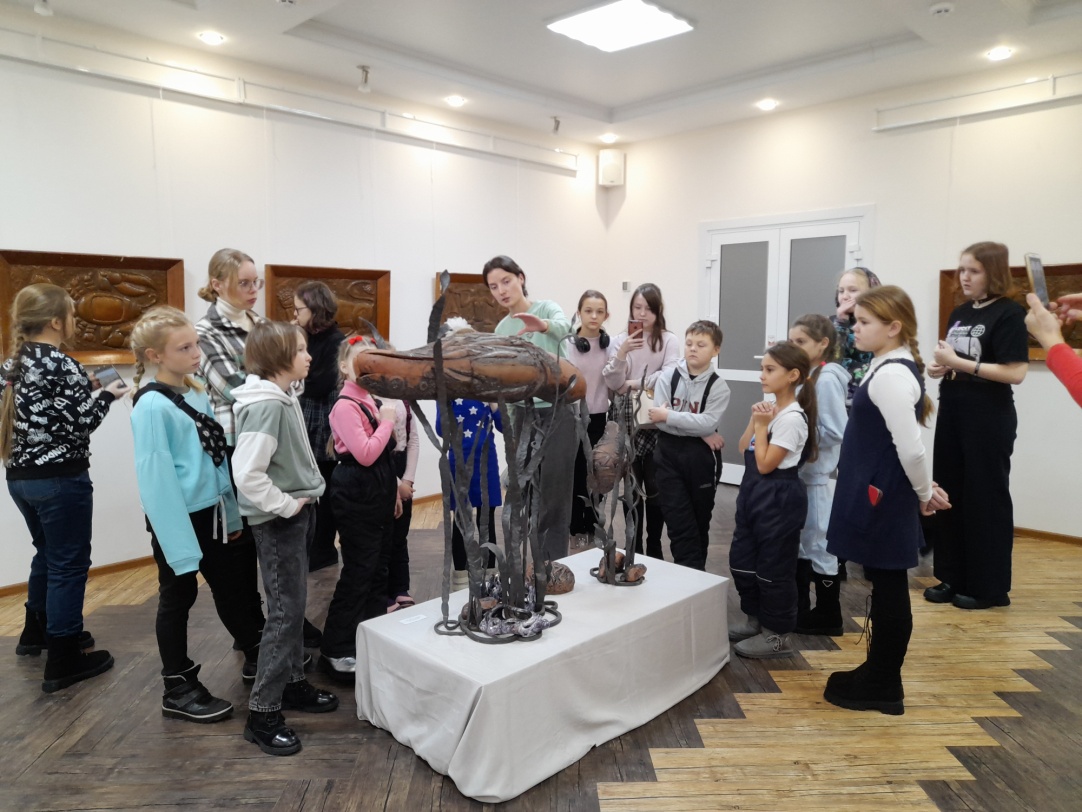 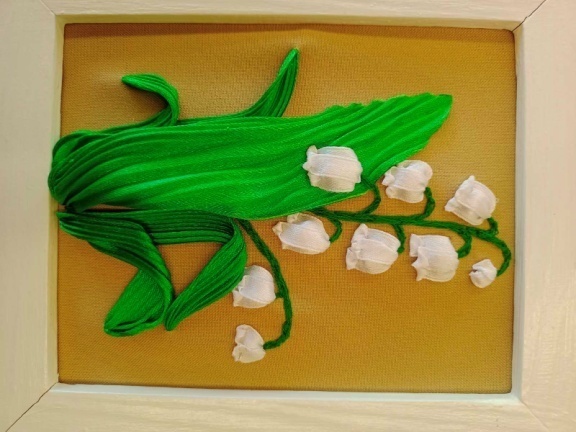 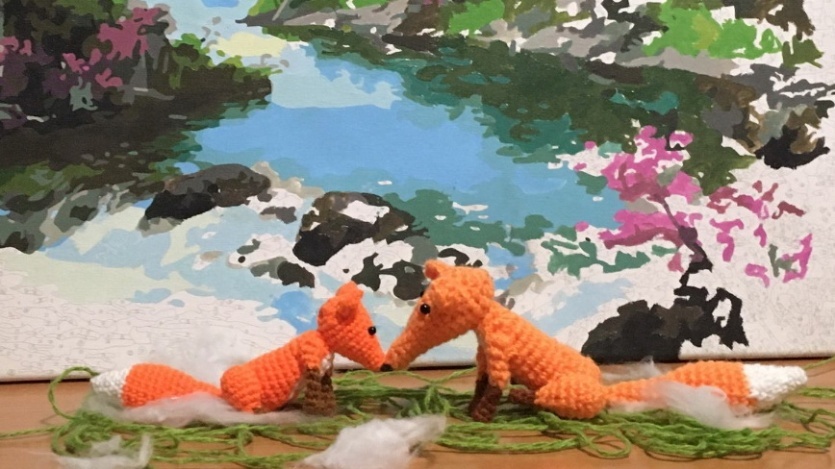 Виртуальные экскурсии
Музей художественной фабрики Семёновская роспись
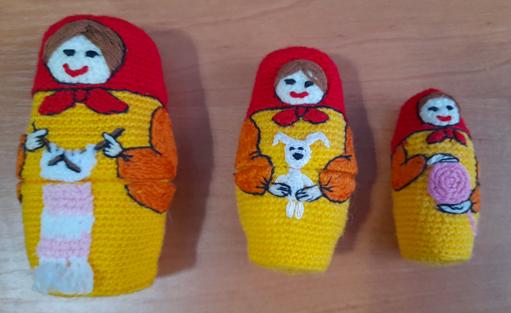 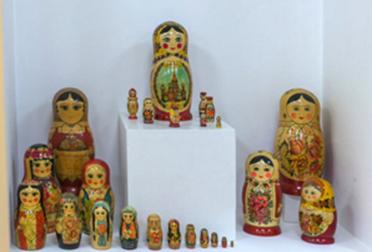 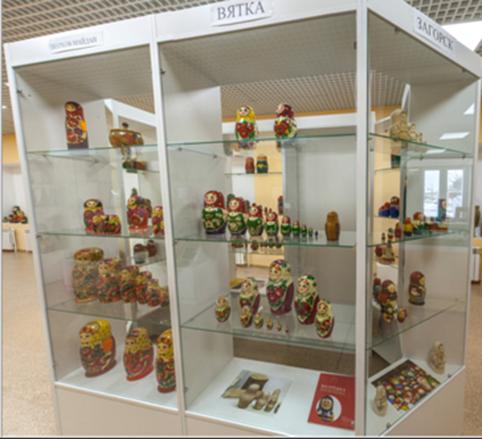 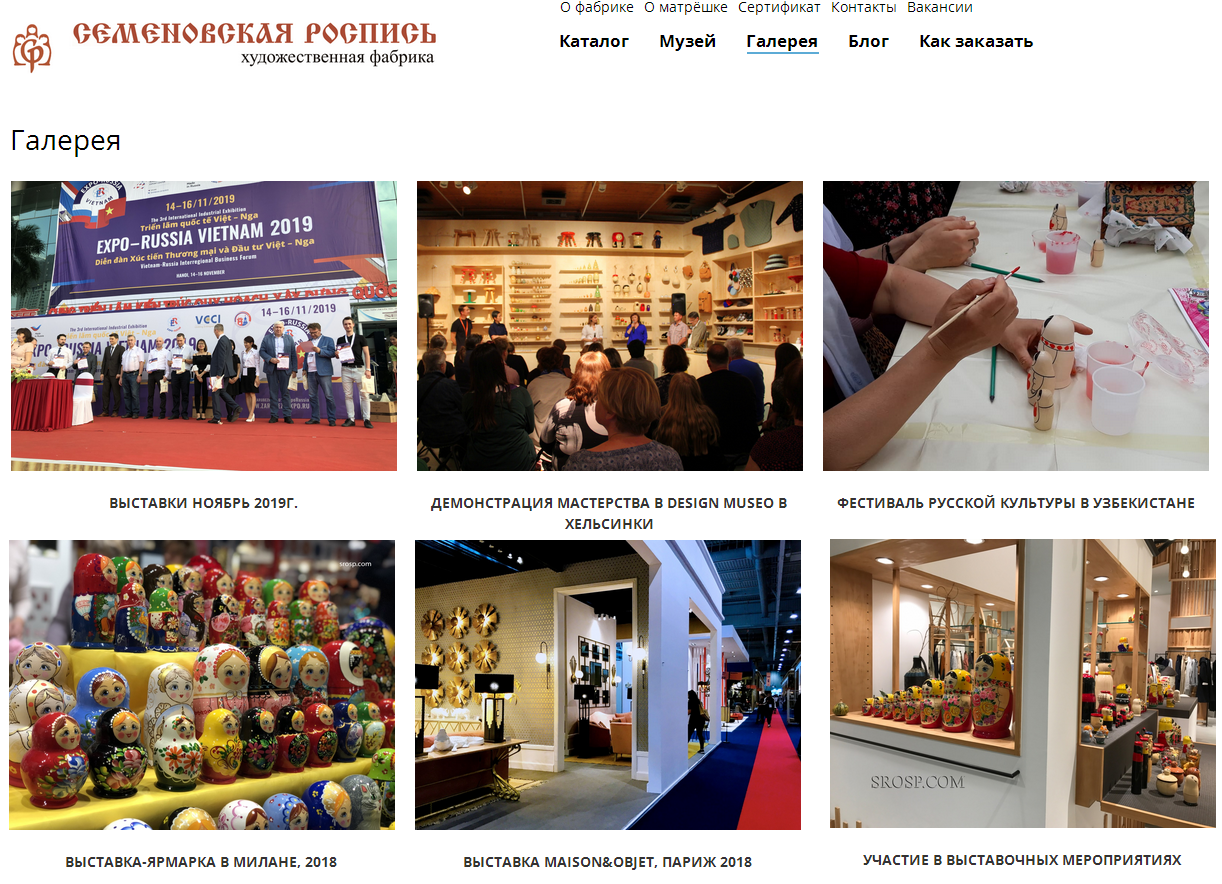 Экскурсия дошкольников в школу ДПИ
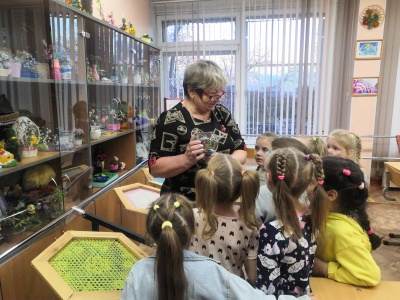 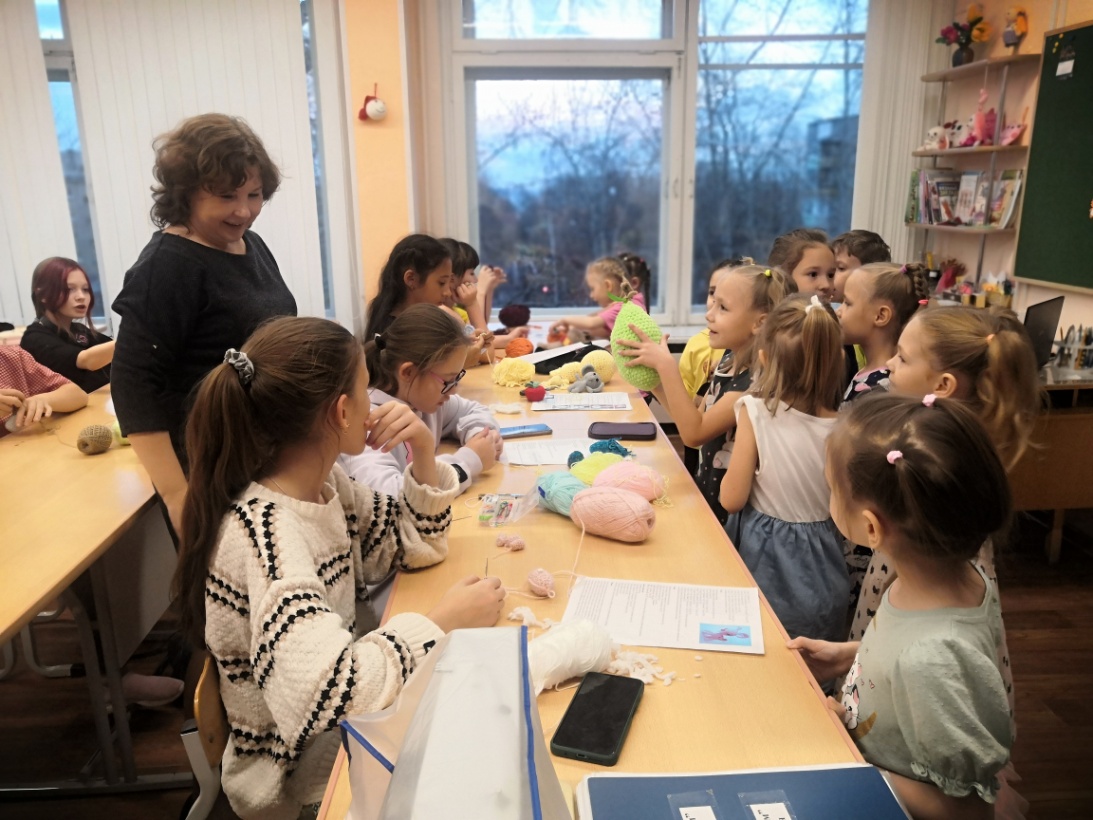 Поход в Братский драматический театр на спектакль  Старший сын
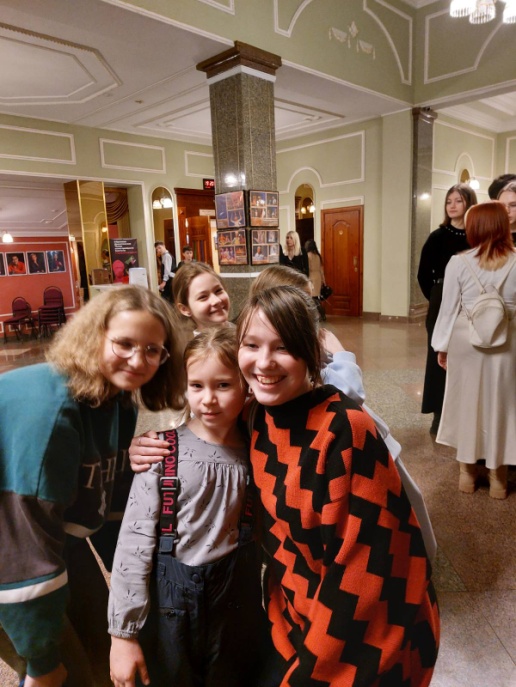 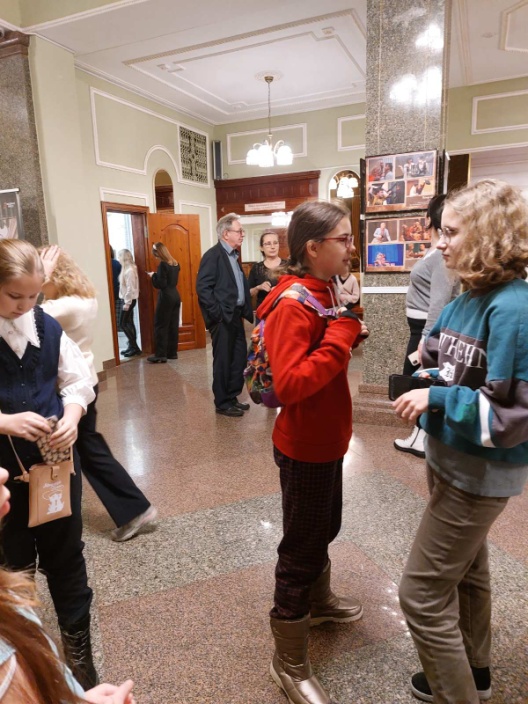 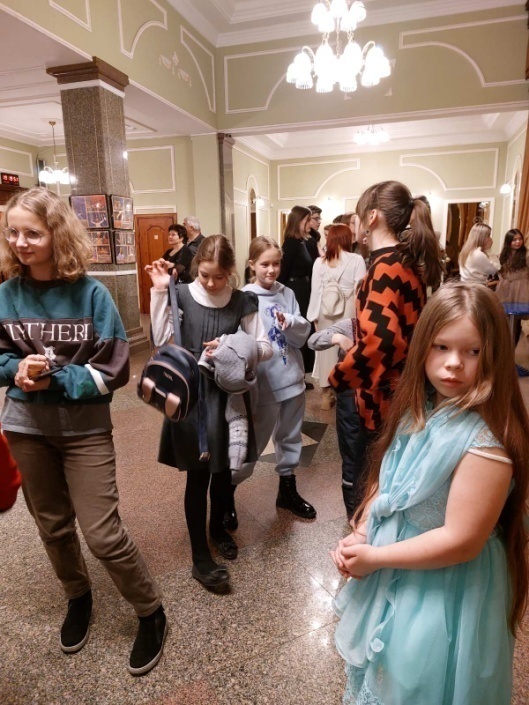 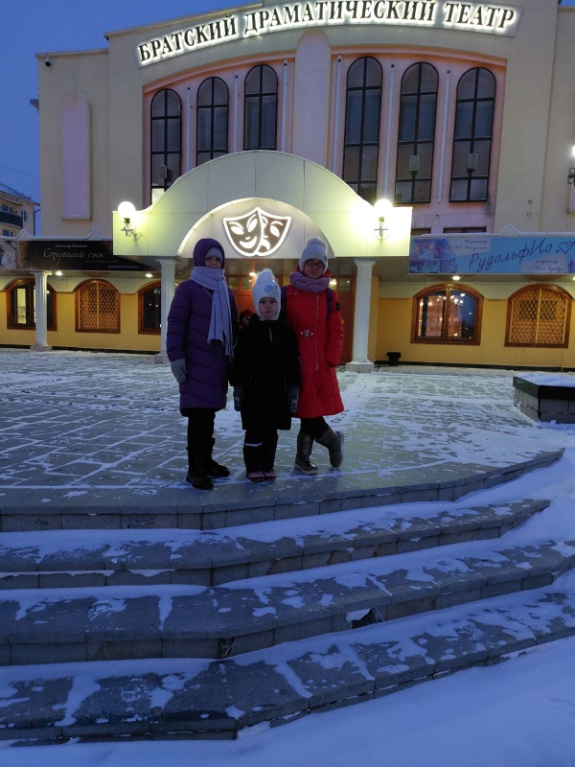 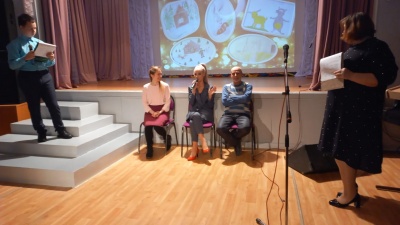 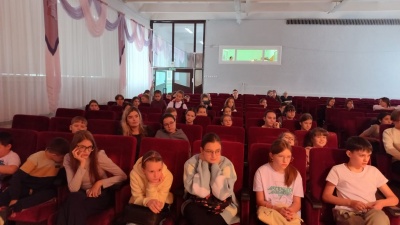 походы в библиотеку Дворца
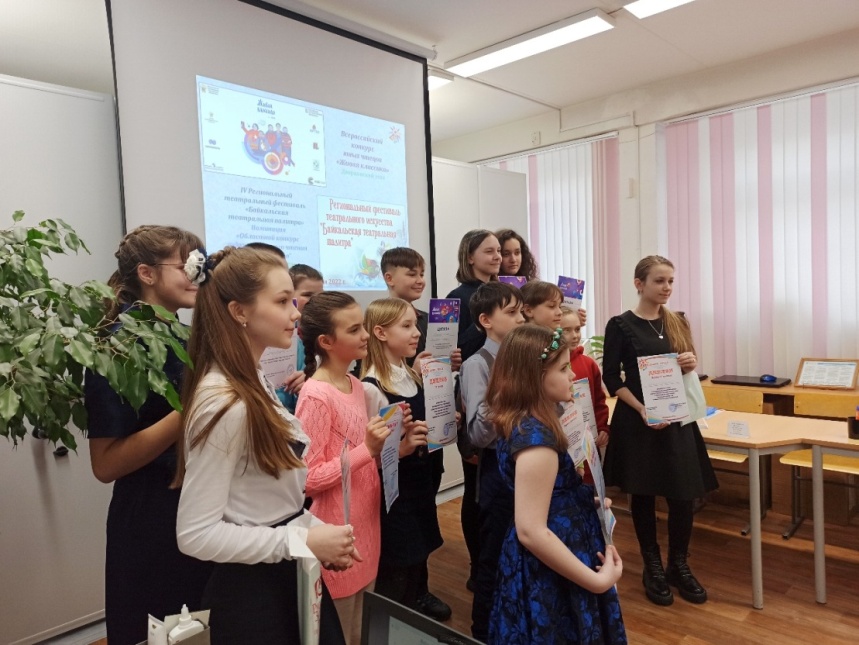 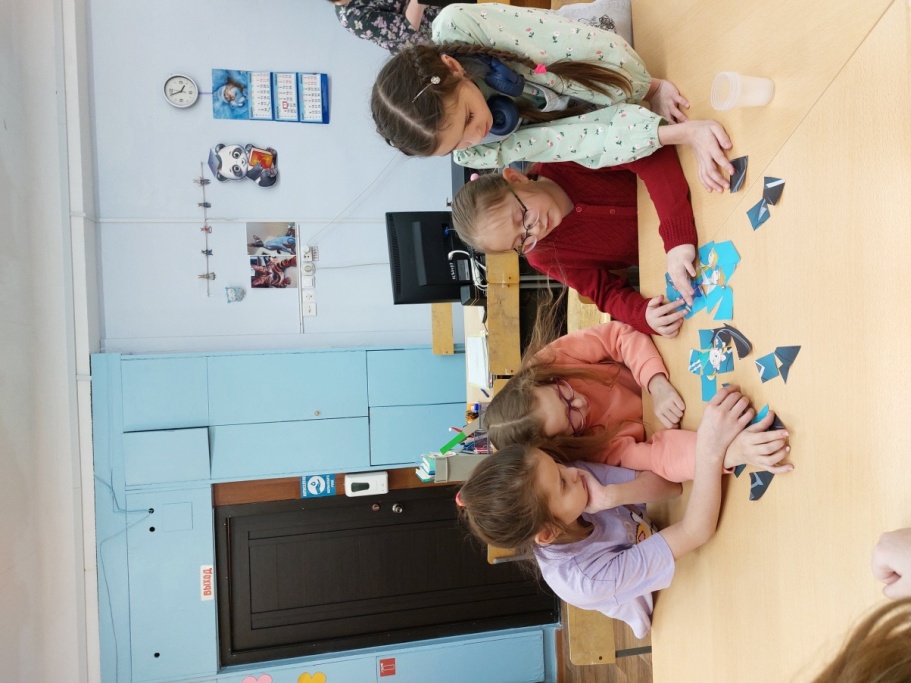 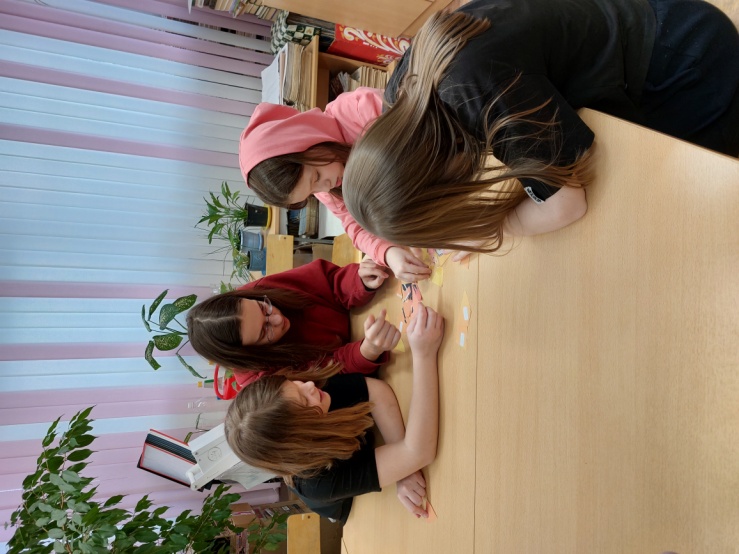 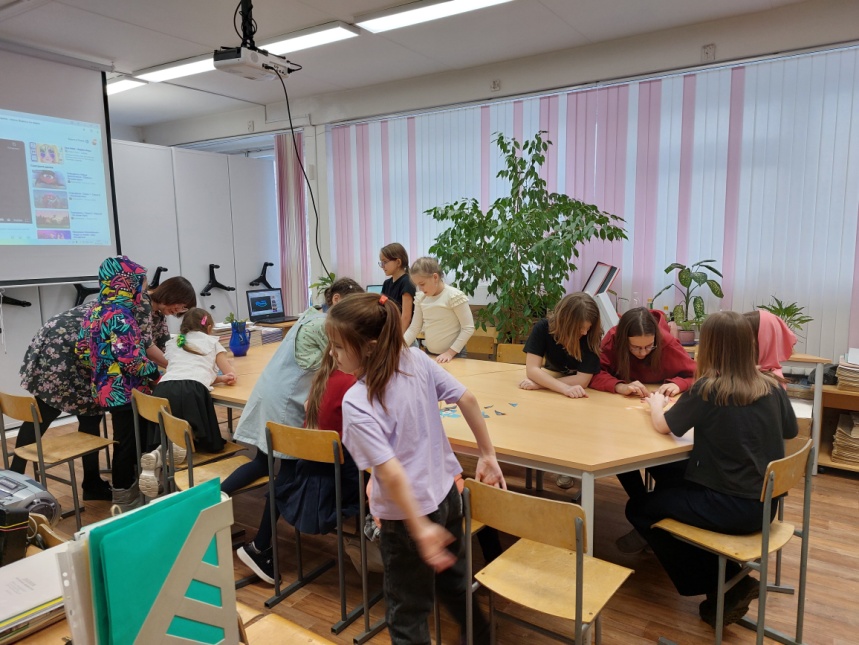 творческие гостиные с интересными людьми
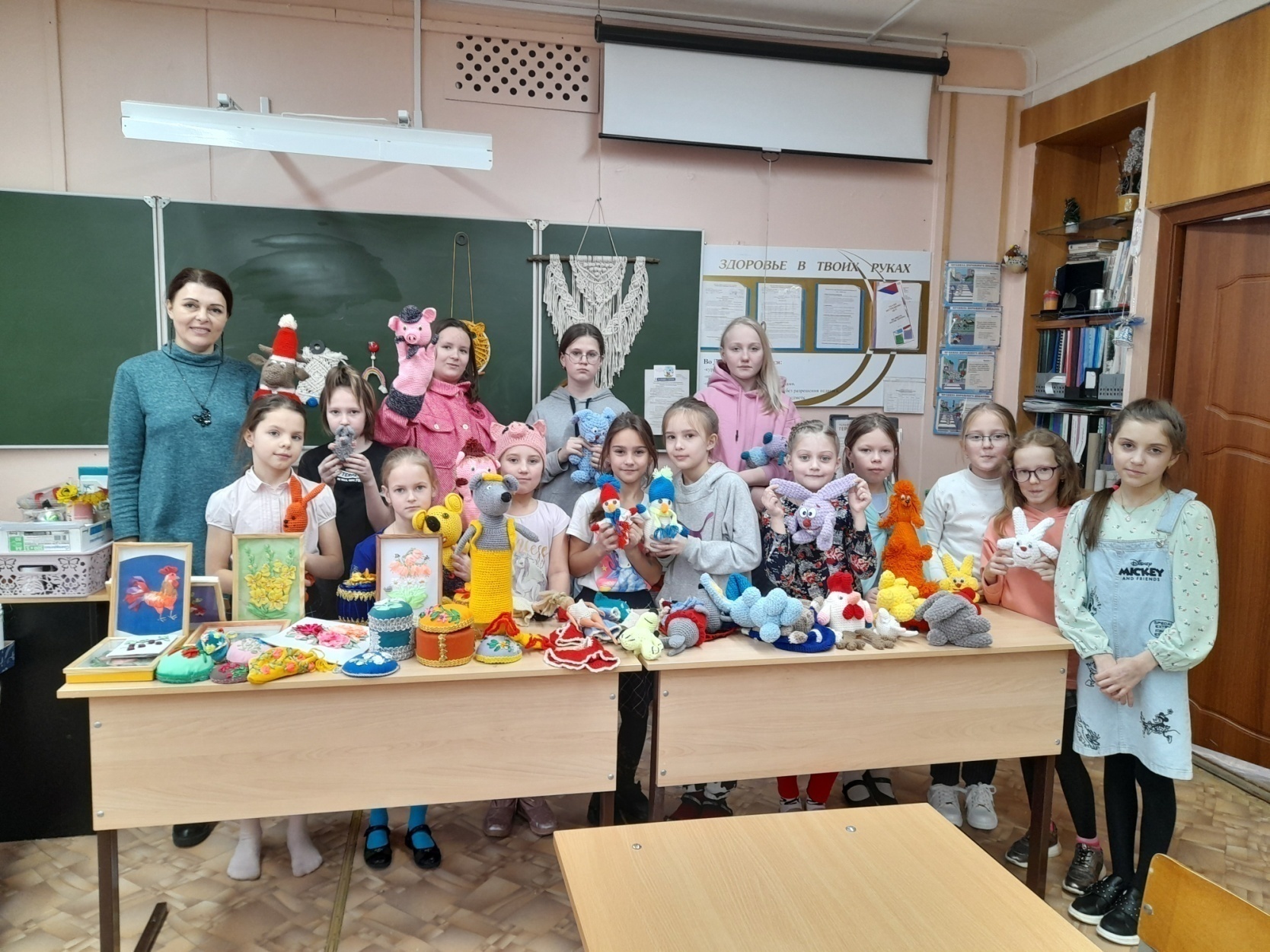 Участие в проектах Дворца –«Мы – братчане»
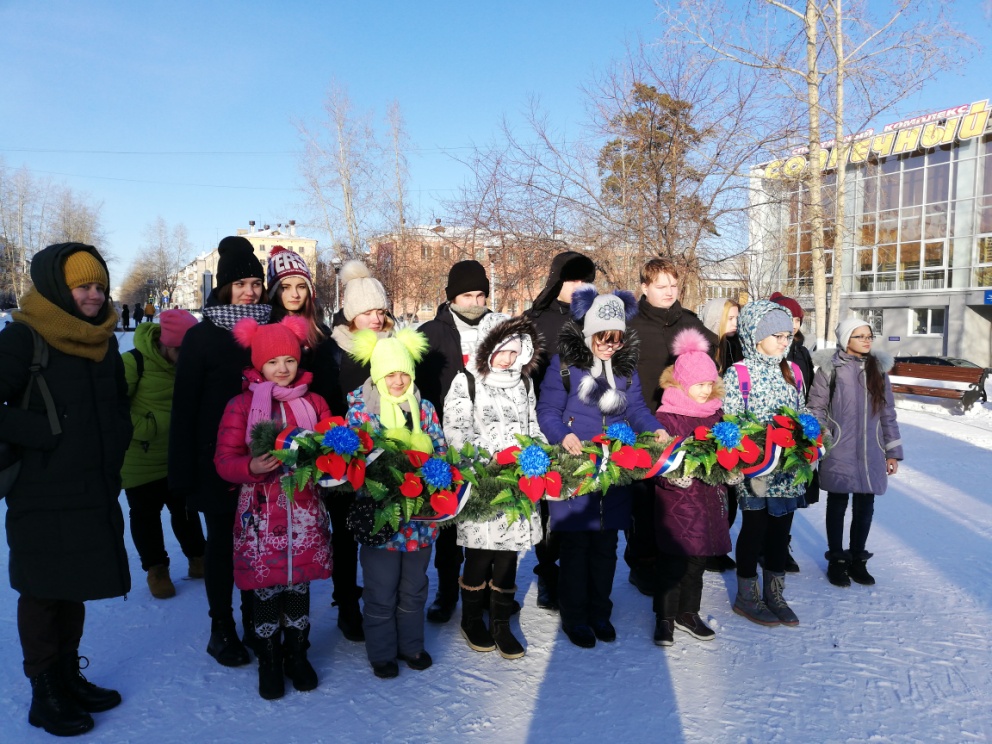 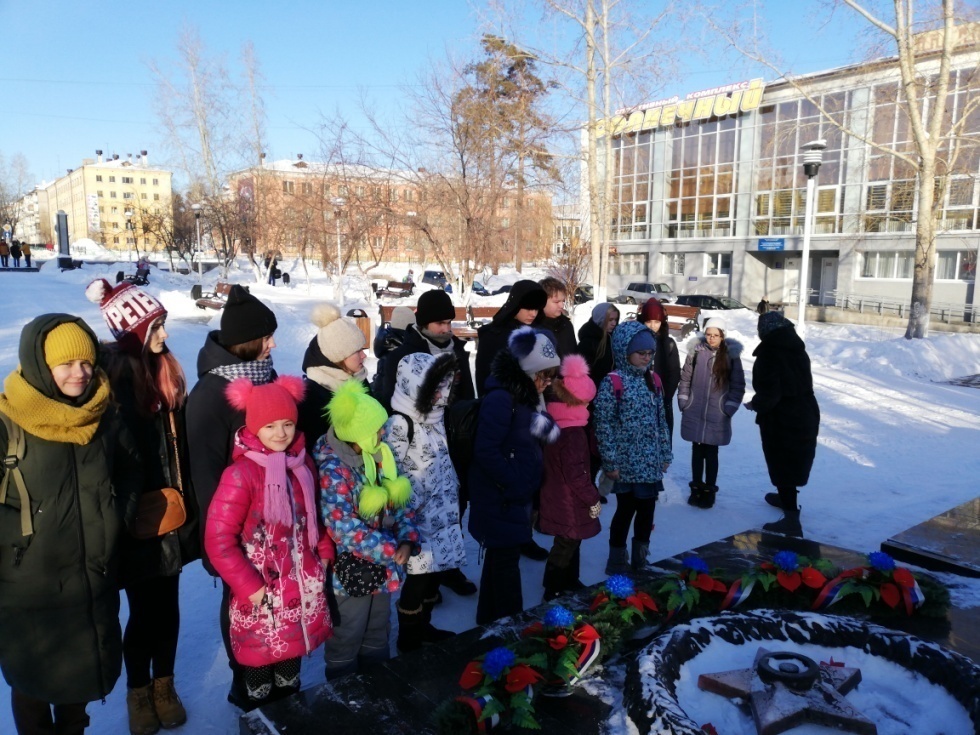 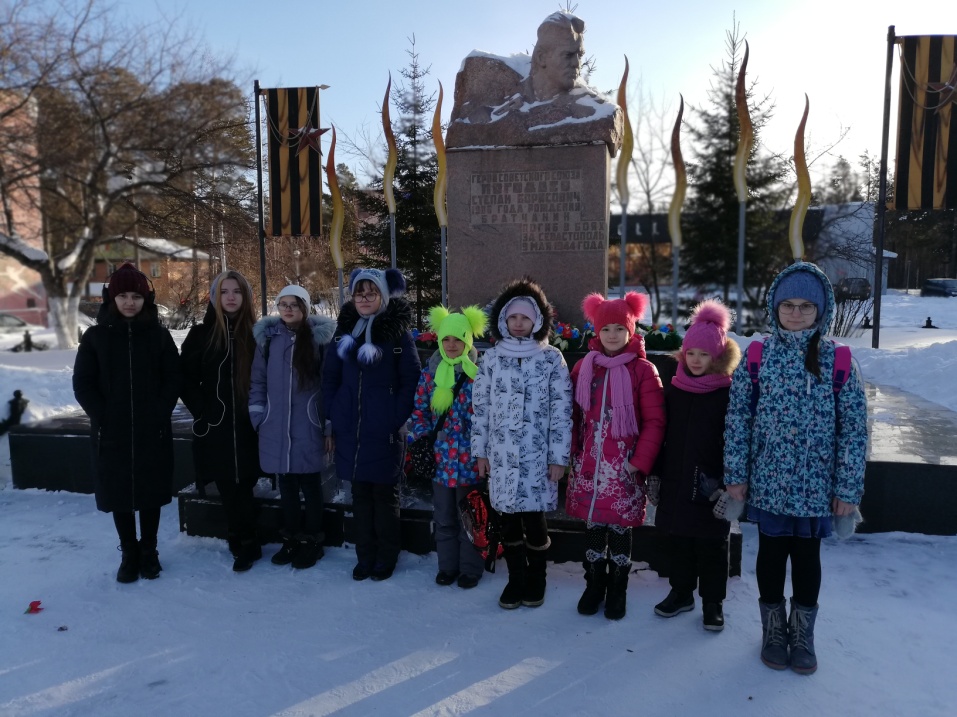 работы детей и родителей
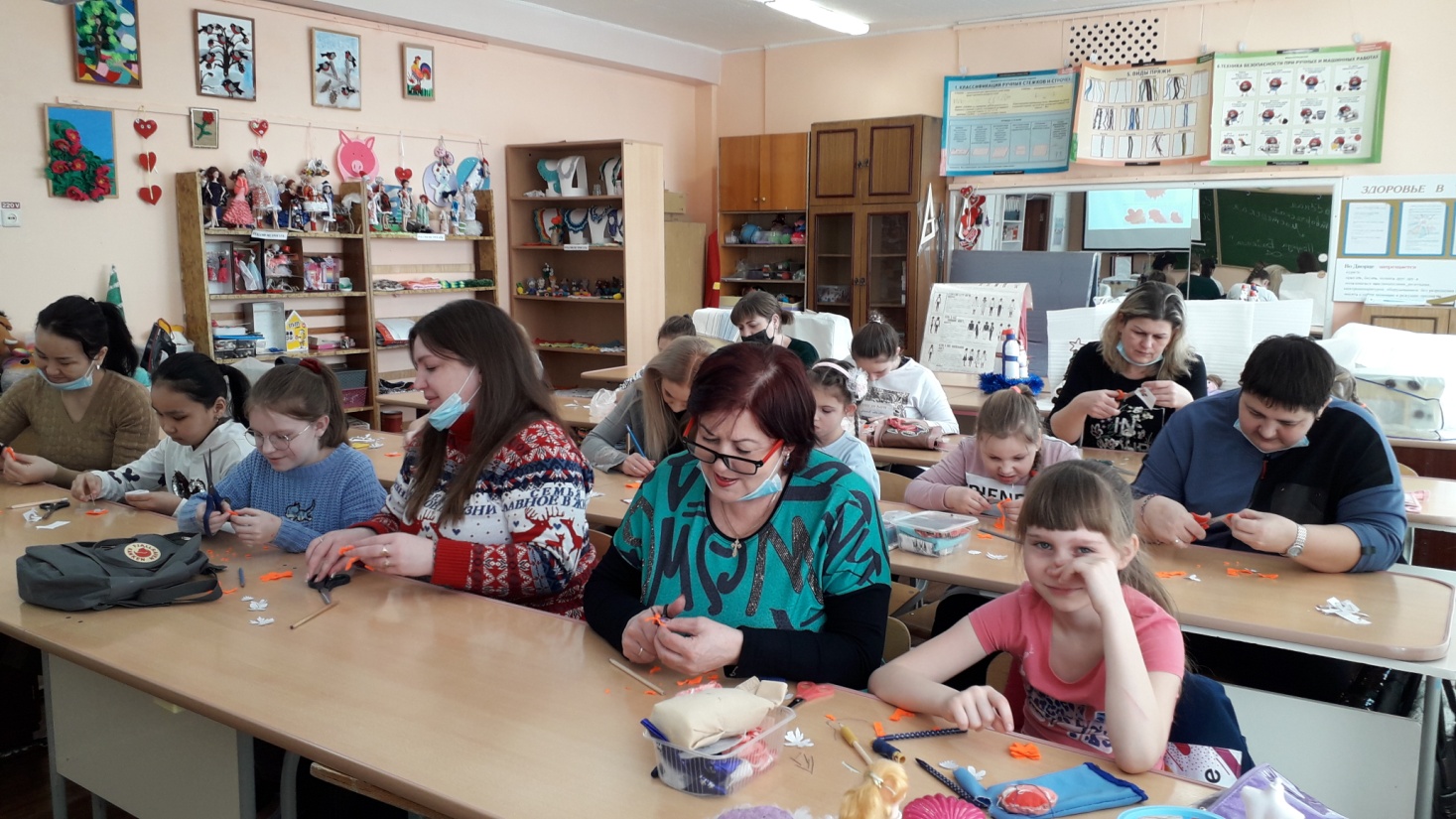 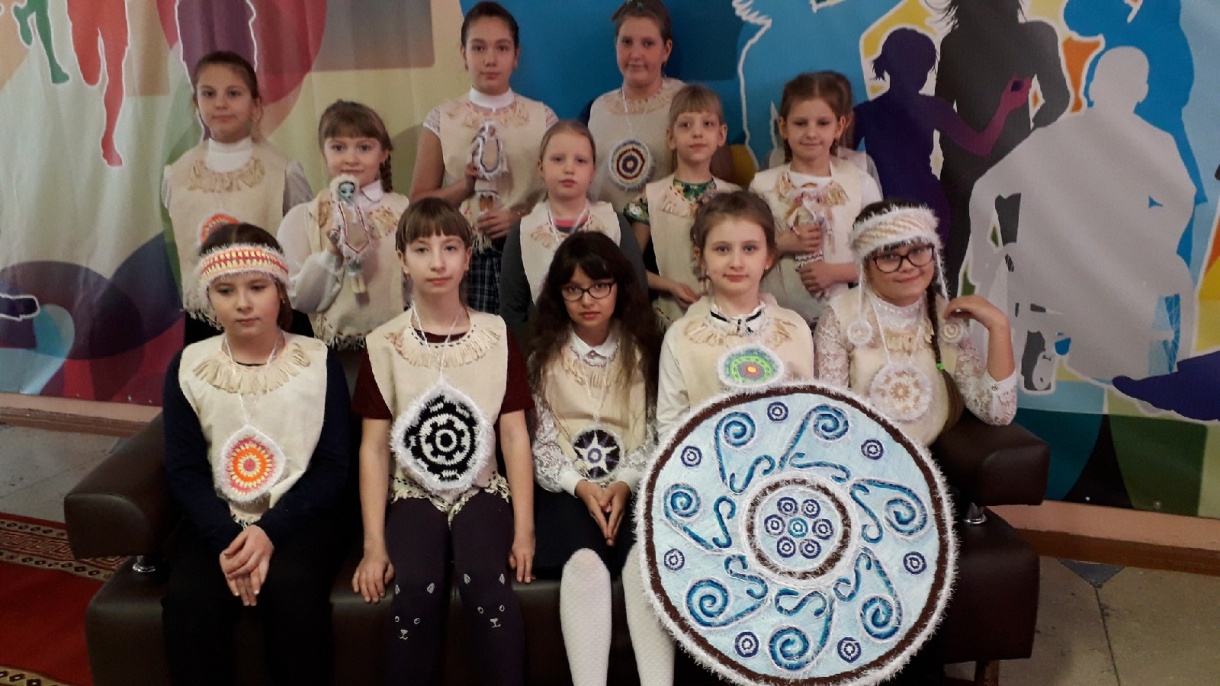 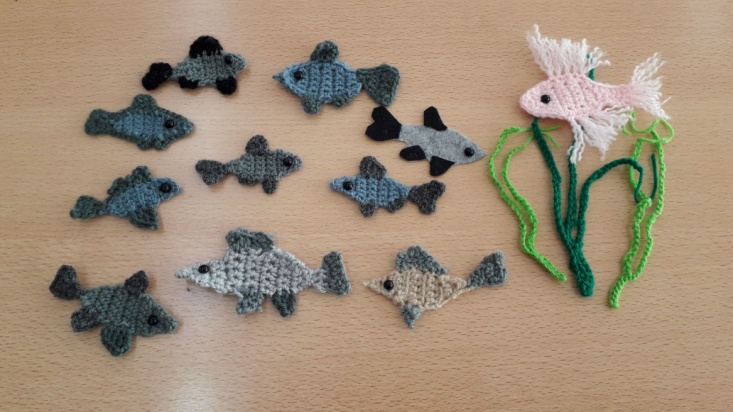 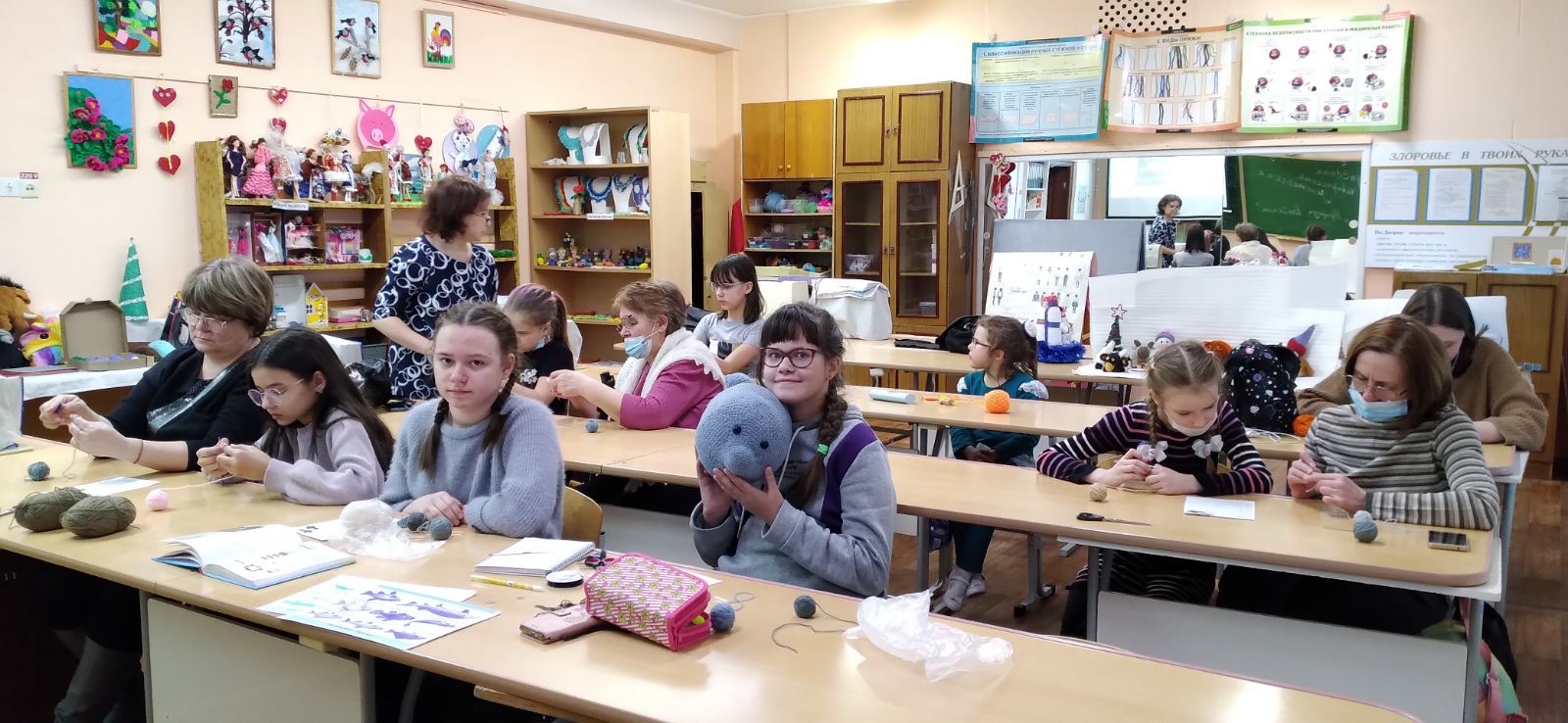 Если не мы, то кто – жеДетям нашим поможет?Россию любить и знать.Как важно -  не опоздать!